Отдел профориентационной работы и довузовского образованияОрГМА
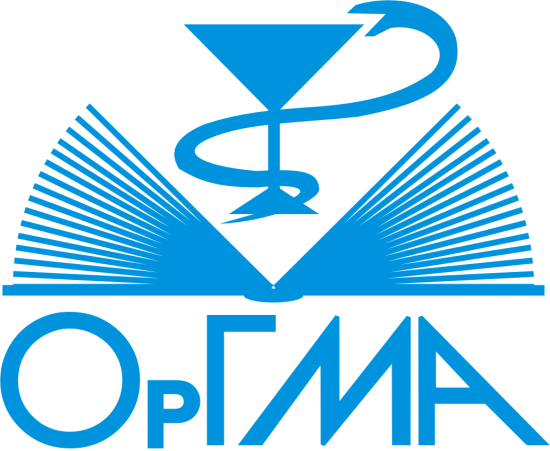 Основные направления работы отдела ПР и ДО
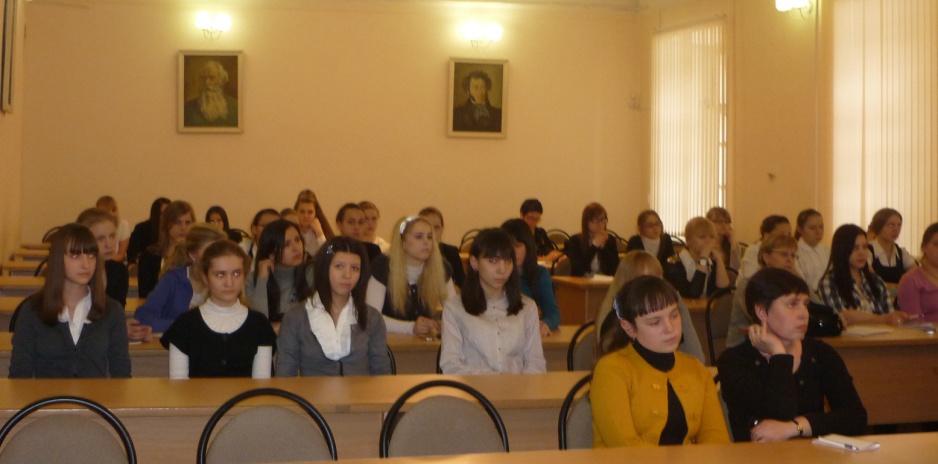 Основные направления работы отдела ПР и ДО
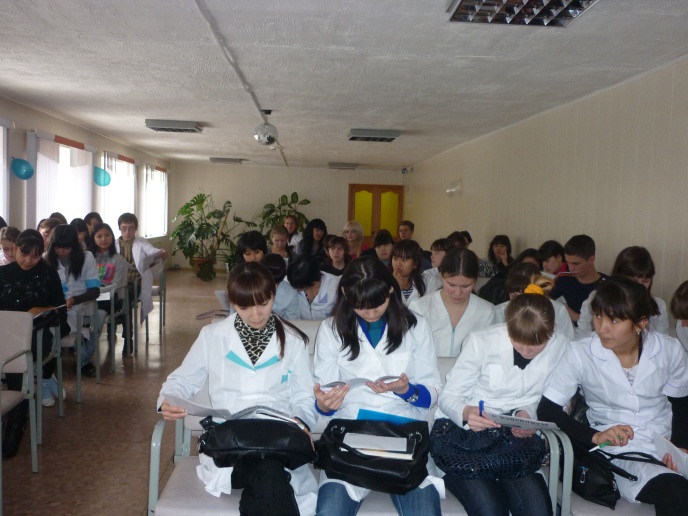 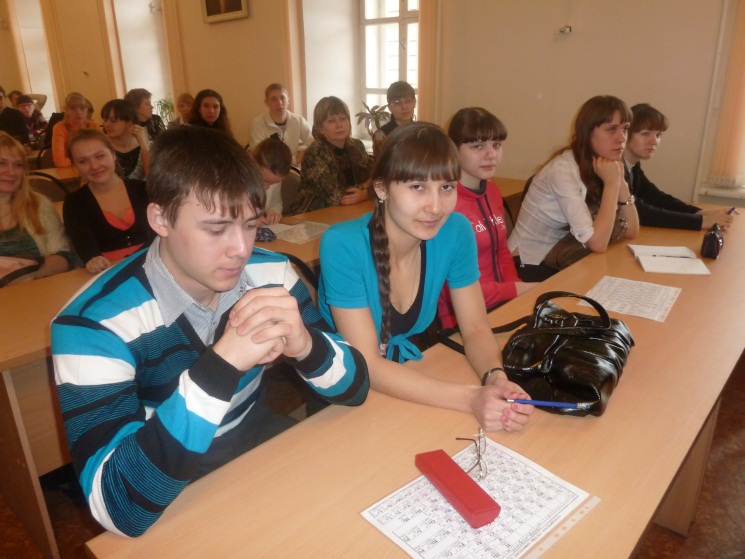 Основные направления работы отдела ПР и ДО
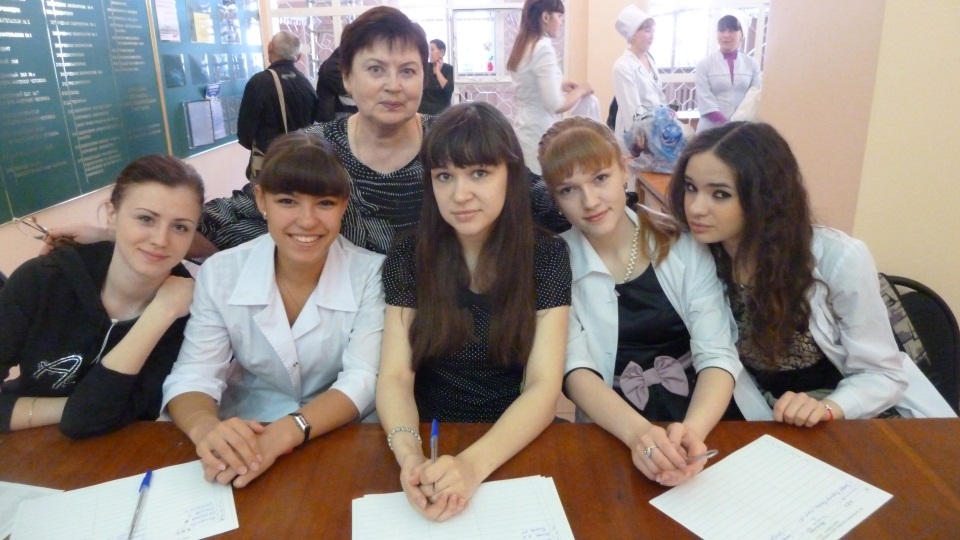 Профориентационнаяработа отдела ПР и ДО
1. Работа по совершенствованию целевого набора
С Министерством образования Оренбургской области
С Министерством здравоохранения  и социального развития Оренбургской области
С медицинскими колледжами Оренбургской области
Оренбургский медколледж
Оренбургский
областной медколледж
Орский
медколледж
Медногорский медколледж
Гайский медколледж
Бузулукский медколледж
Работа с одаренными детьми Оренбургской области           практические занятия и семинарыв каникулярное время
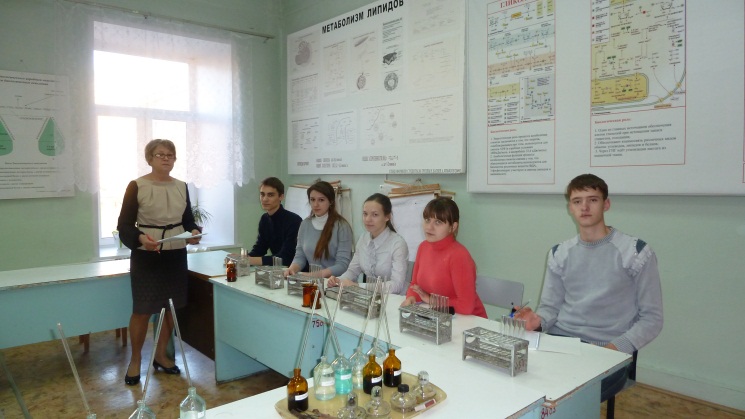 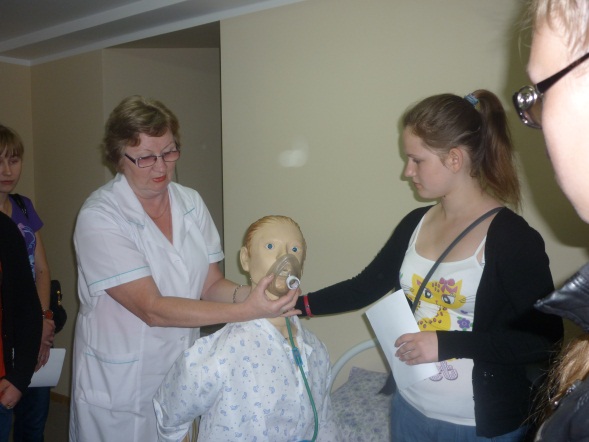 Вузовская учебно-практическая конференция школьников по биологии
Ι заочный этап
декабрь – февраль
ΙΙ очный этап 
(на базе ОрГМА) 23-24 марта
Оренбургская олимпиада школьников« Первые шаги в медицину»по биологии и химии (10-11 класс)
Участники олимпиады
Оренбургской области
Башкортостана
Челябинской области
Байконура, Казахстана
Курганской области
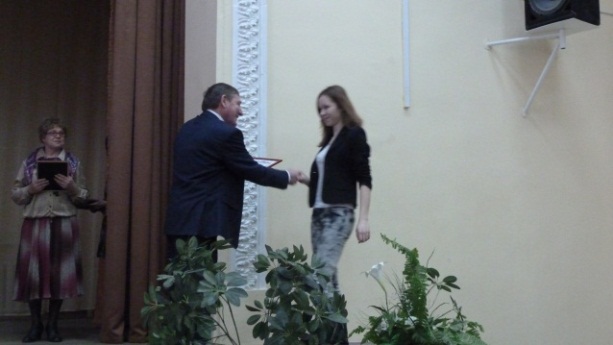 Тестирование на профпригодность 
  

                                   слушатели курсов по
                        подготовке к поступлению в
                        вуз
   учащиеся школ Оренбургской области 
   учащиеся профильных классов 
 
    участники школы 
   «Юный медик»
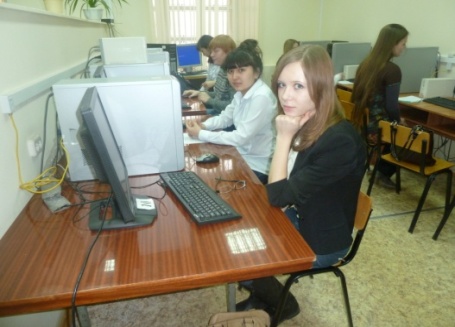 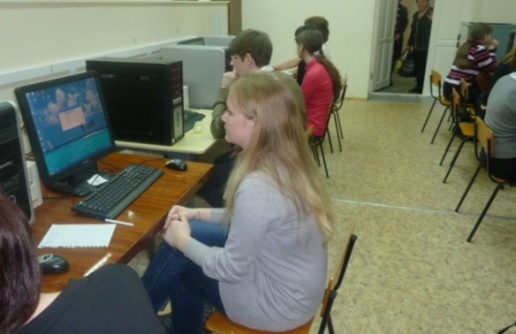 Работа очной  и заочной школы 
«Юный медик»
  сотрудничество со школами 
  г. Оренбурга
  сотрудничество с СОШ № 87
  Абдулинского района
  сотрудничество с Лицеем Акбулакского
  района
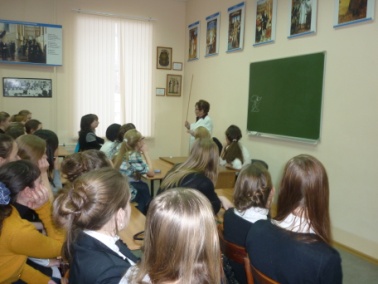 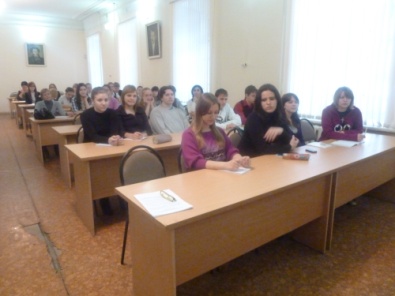 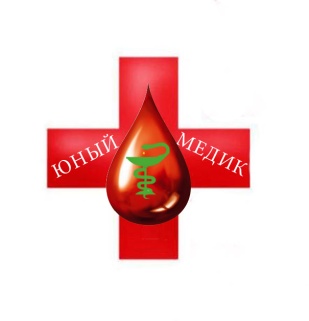 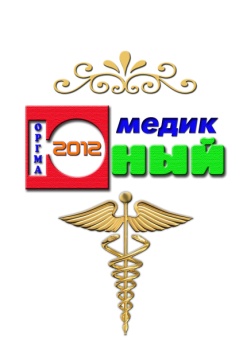 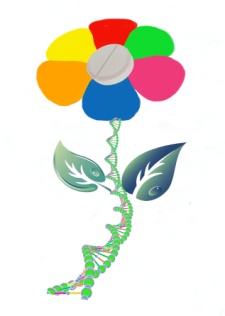 1 уровень программы
школы: пропедевтический 
(для учащихся 9-х классов) 

Цель: погружение учащихся в медицинскую профессию
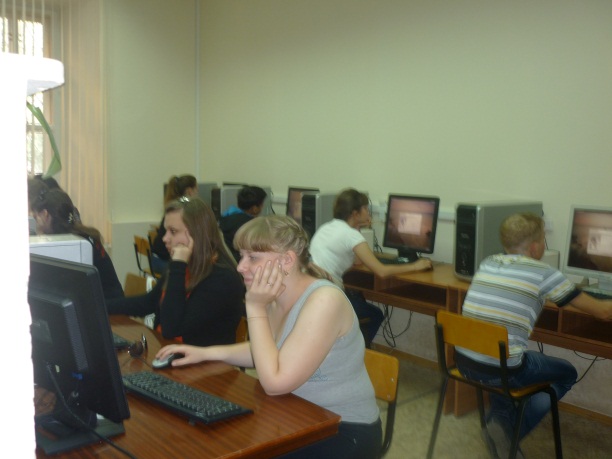 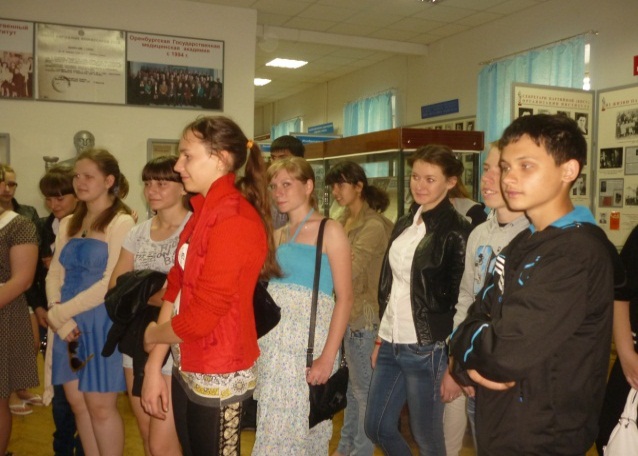 2 уровень программы школы:
 развивающий 
(для учащихся 10-х классов) 
Цель: расширение кругозора учащихся и получение более глубоких знаний в области естественных наук
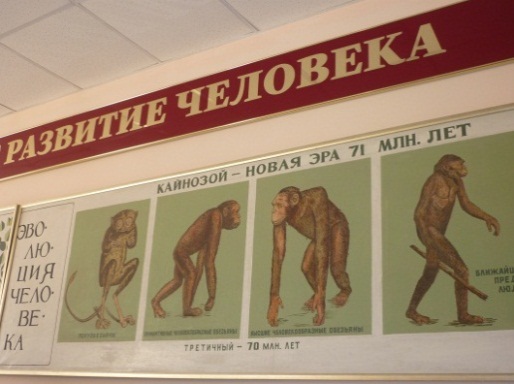 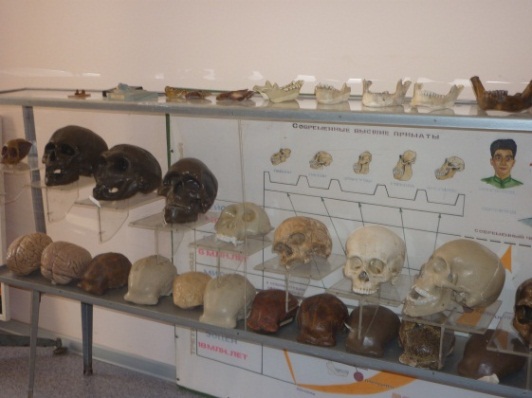 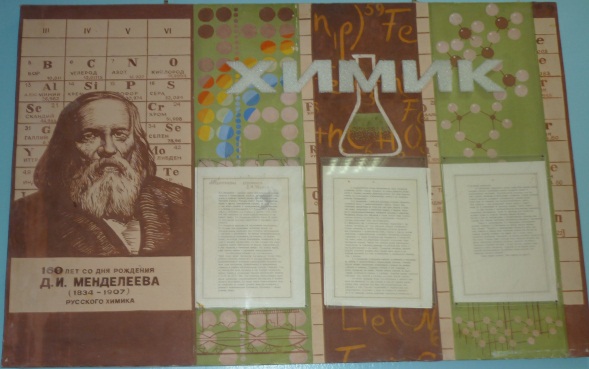 3 уровень программы школы:
 основной
(для учащихся 11-х классов) 
Цель: подготовка к 
           успешной сдаче ЕГЭ по
   профильным дисциплинам,
          необходимым для
          поступления в ОрГМА
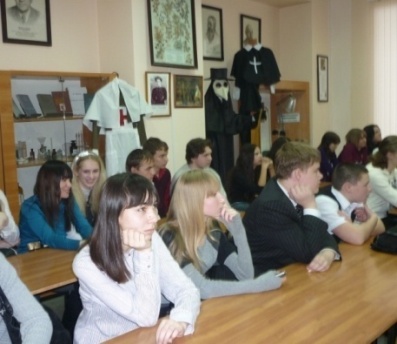 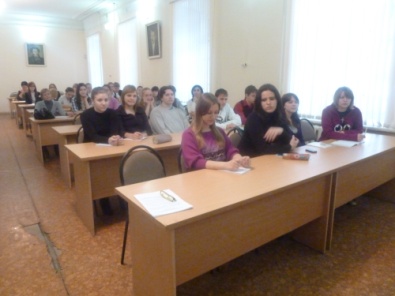 6.	 Мероприятия в городах и районах Оренбургской области
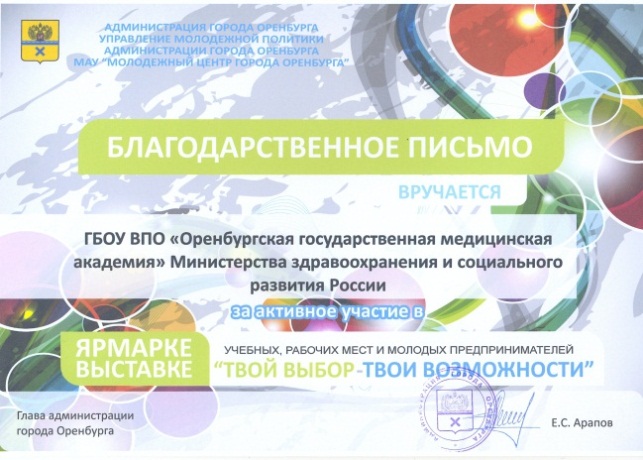 1. выставка – ярмарка
      учебных и рабочих мест
      г. Оренбурга
  2. специализированная выставка
     «Образование и карьера» 
3.  специализированная выставка
   «Образование и карьера» 
4.  районные дни открытых дверей
5.  вузовский 
     профориентационной день
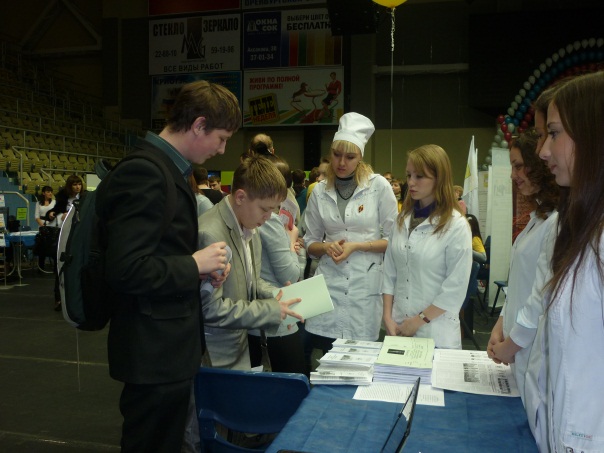 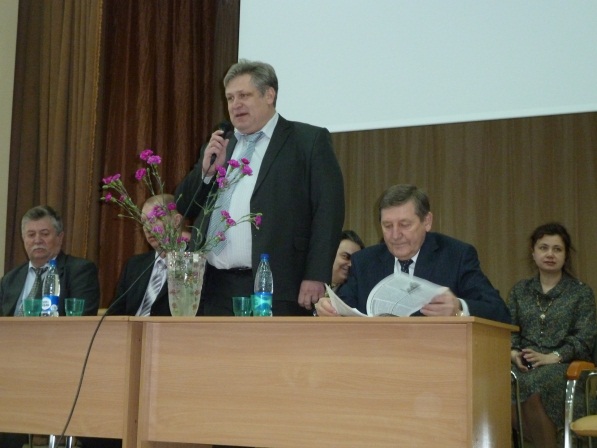 ΙΙ.	Работа с профильными классами   работа с медицинскими колледжами Оренбурга и Оренбургской области
Сотрудничество ОрГМА с
СОШ № 73 г. Оренбурга
СОШ № 27 г. Орска
гимназия №1 г. Бузулука
Оренбургский медицинский колледж
Оренбургского института путей сообщения 
Оренбургский областной медицинский колледж 
Орский медицинский колледж
Вы готовы стать абитуриентом медицинской академии?
Обширный перечень качественных услуг в системе       
     образования.
Быстрое освоение новых, систематизирование 
     полученных ранее знаний.
Психологическая адаптация к будущей более 
     высокой ступени образования.
Профориентационная работа помогает  
     сориентироваться и сделать окончательный выбор        
     профессии.
Ждем Вас на курсах по подготовке к поступлению в вуз!
Выпускники курсов по подготовке к поступлению в вуз
имеют глубокие знания по профильным дисциплинам
профессионально ориентированы
приобретают психологическую и социальную совместимость с будущей профессией
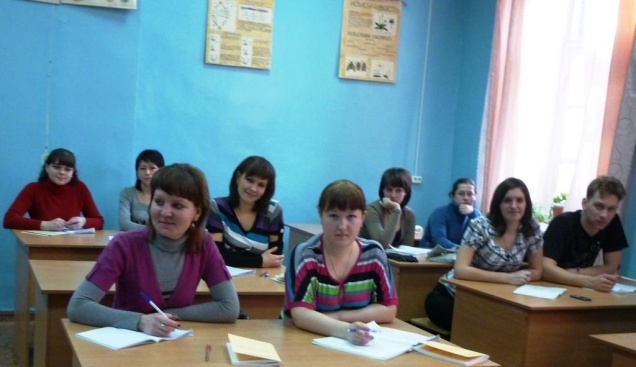 Организация обучения слушателей курсов по подготовке к поступлению в вуздля учащихся 11 классов школ г. Оренбурга и Оренбургского района.
Форма обучения – очная.
Курс обучения       8,5 месяцев
Сроки обучения    с 1 октября по 10 июня
Расписание занятий 5раз в неделю с 15.00  до 20.00
                                         (кроме субботы, воскресенья)
Слушатели проходят углубленное изучение предметов химии, биологии и русского языка. 
Занятия проходят в виде лекций, практических занятий, семинаров, текущих и итоговых зачетов.
Организация обучения слушателей курсов по подготовке к поступлению в вуздля учащихся 10 классов школ г. Оренбурга и Оренбургского района.
Форма обучения – очная.
Курс обучения            2 года
Сроки обучения         с 1 октября  по 30 мая
Расписание занятий 3 раза в неделю с 16.30 до 20.30
Особенности курса: 
постепенная адаптация за счет использования вузовских форм учебных занятий более высокого уровня профильных дисциплин (химии, биологии, русского языка). 
 меньшая недельная нагрузка.
знакомство с традициями вуза.
Организация обучения слушателей курсов по подготовке к поступлению в вуздля учащихся 11 классов школ Оренбургской области
Форма обучения – очно-заочная
Курс обучения       7 месяцев
Сроки обучения    с 1 ноября по30 мая
Расписание занятий  2 сессии очного обучения: 
с 1 ноября по 10ноября (осенняя сессия)  с 09.30 до 15.00
с 22 марта по 30 марта (весенняя сессия) с 09.30 до 15.00
Во время сессий проводятся лекции, практические занятия, итоговые зачеты.
В период между сессиями слушатели выполняют контрольные работы по каждому предмету 
(химии, биологии и русскому языку)
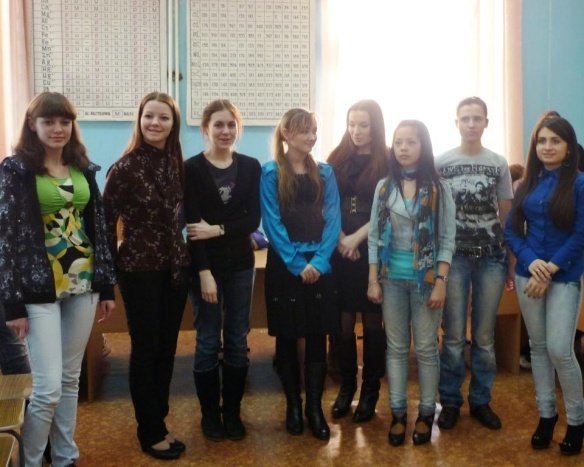 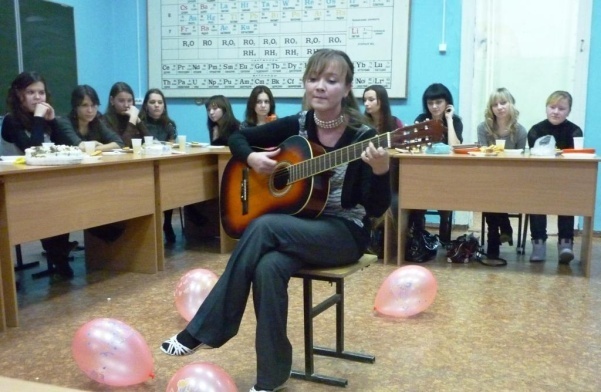 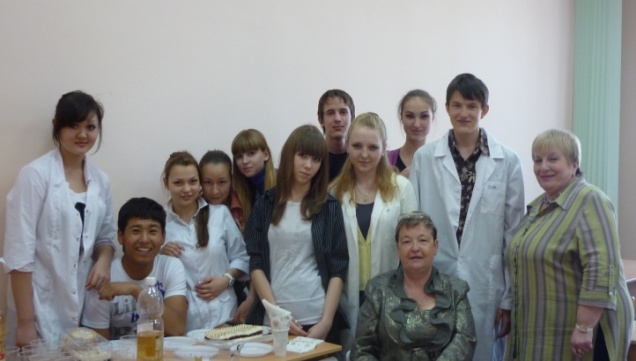 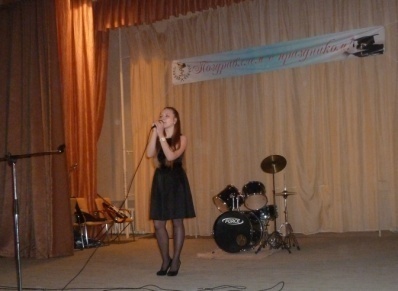 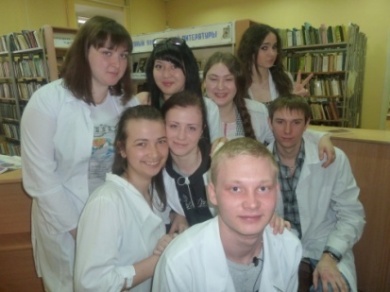 Приглашаем!
На курсы по подготовке к поступлению в вуз всех, кто готов стать абитуриентом медицинской академии.
Квалифицированные и опытные преподаватели с высшей категорией, 
опытом работы более 30 лет, 
доценты кафедр химии и биологии
ждут встречи с Вами по адресу:
г. Оренбург, пр. Парковый 7, 
ΙΙΙ учебный корпус.
Подробная информация о работе отдела ПР и ДО
 по тел: (3532) 77 43 91; 
                 8 905 88 57 380
   сайт: orgma.ru

Начальник отдела профориентационной работы и довузовского образования 
Вдовенко 
Людмила Владимировна
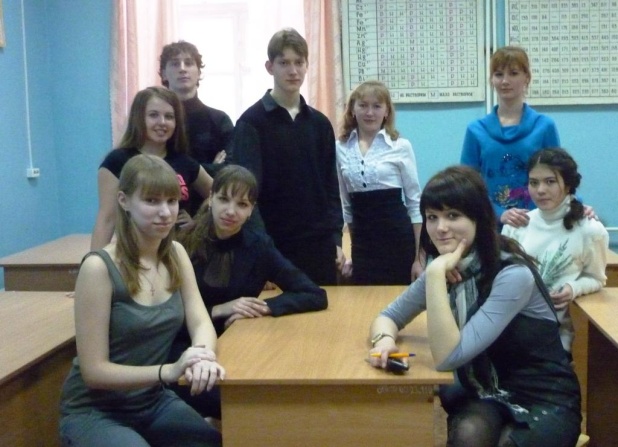